Les frits et les lédgeunmes
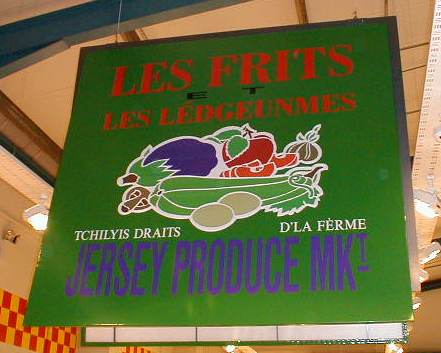 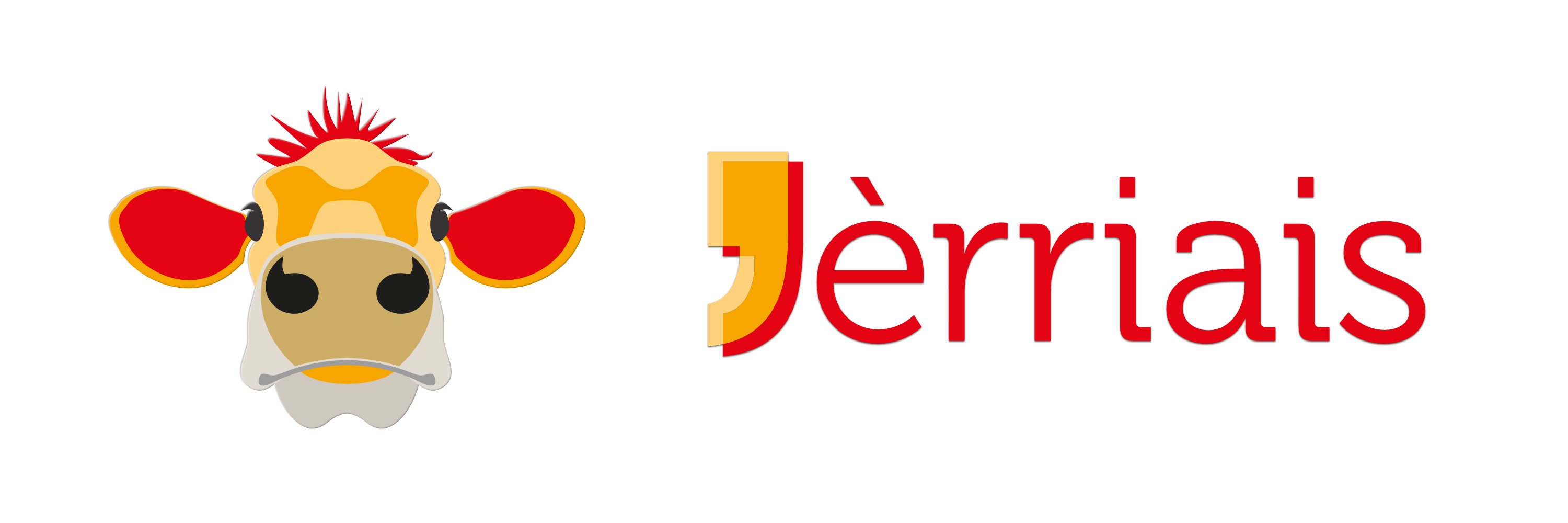 les frits (fruits)
L’êtale dé frits
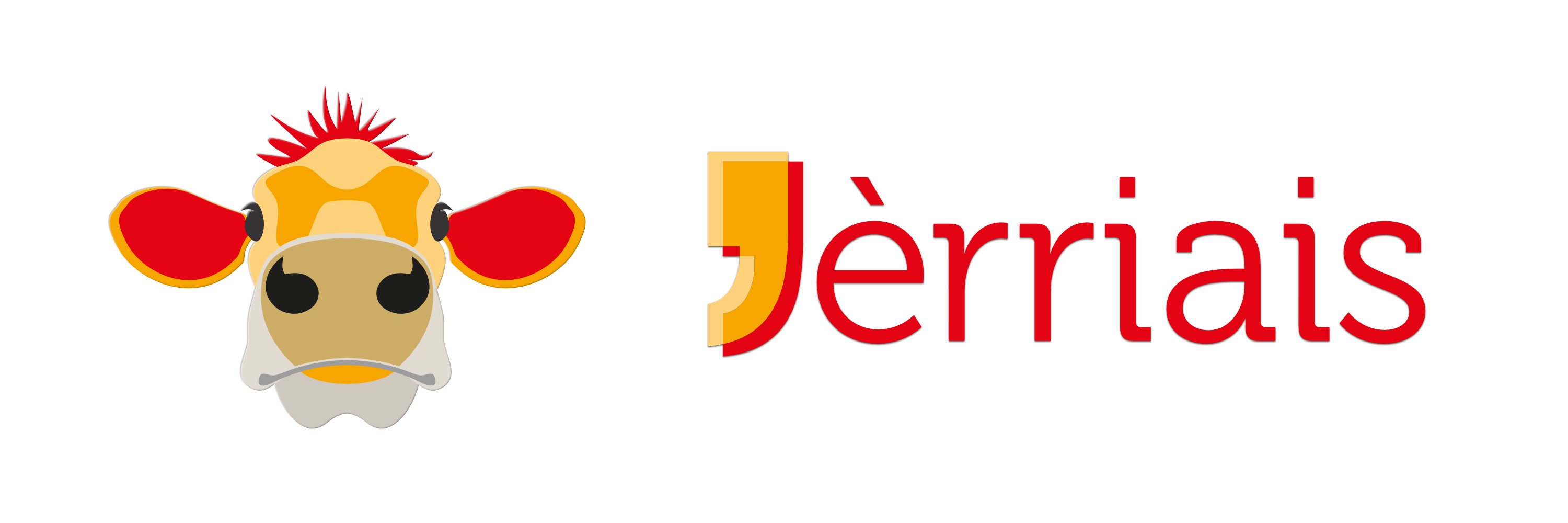 la frâse/ les frâses
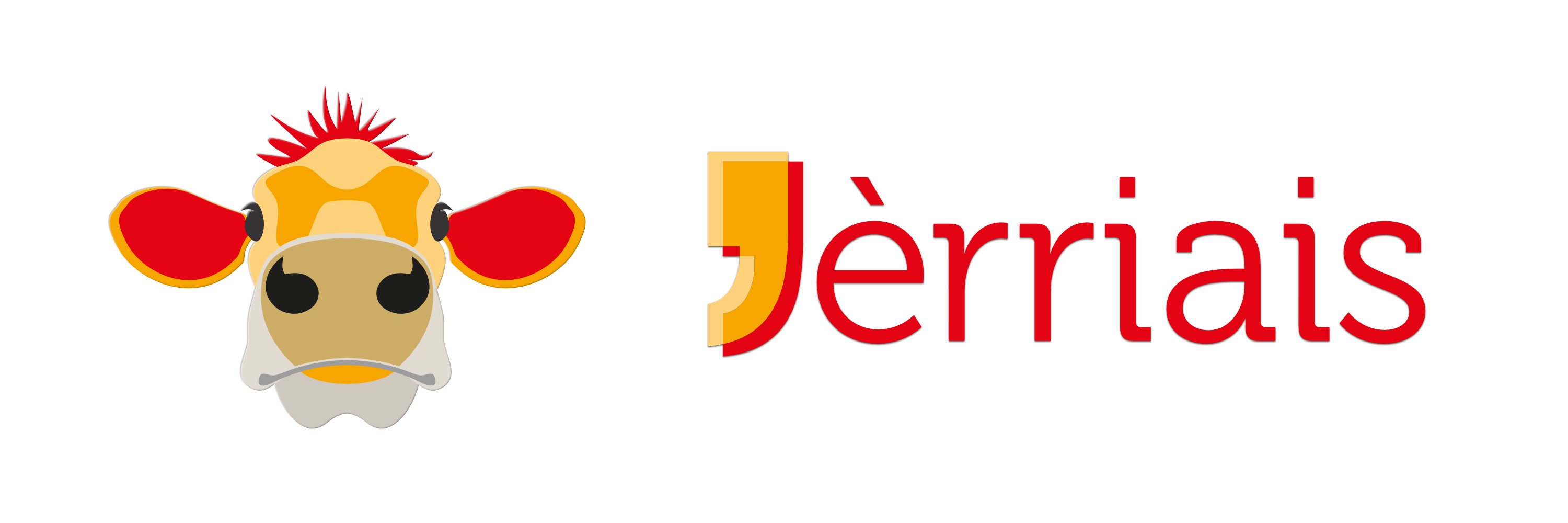 lé tchoeu (ou lé tchoeur)/ les tchoeurs
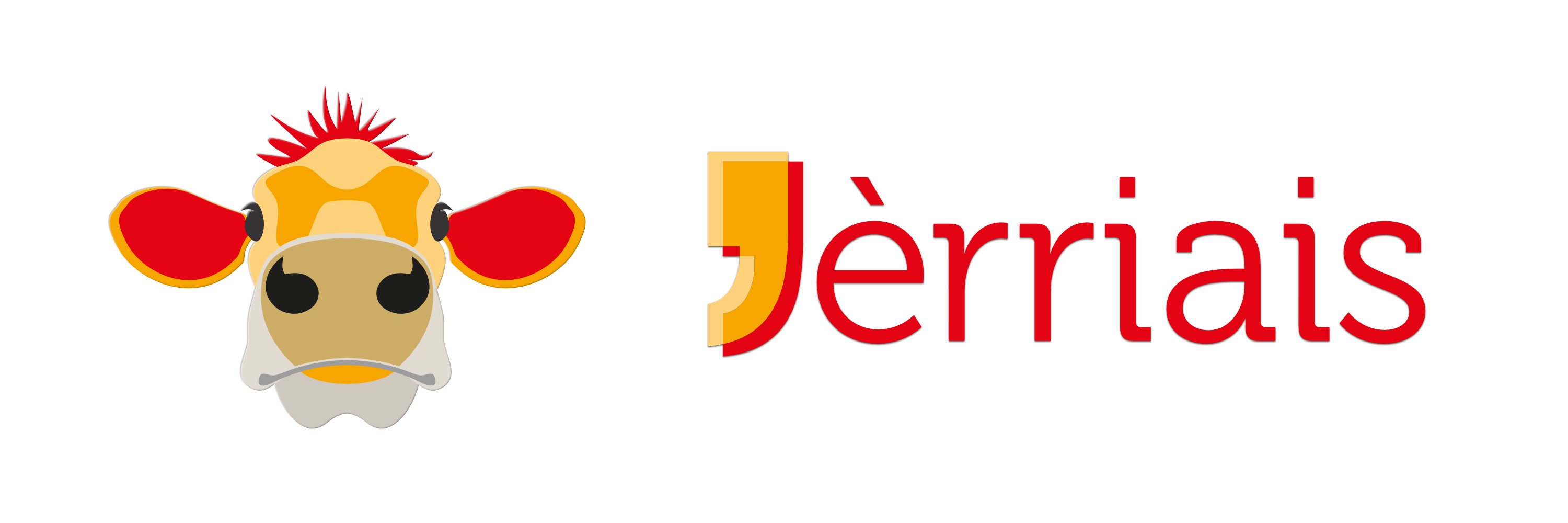 la frambouaise / les frambouaises
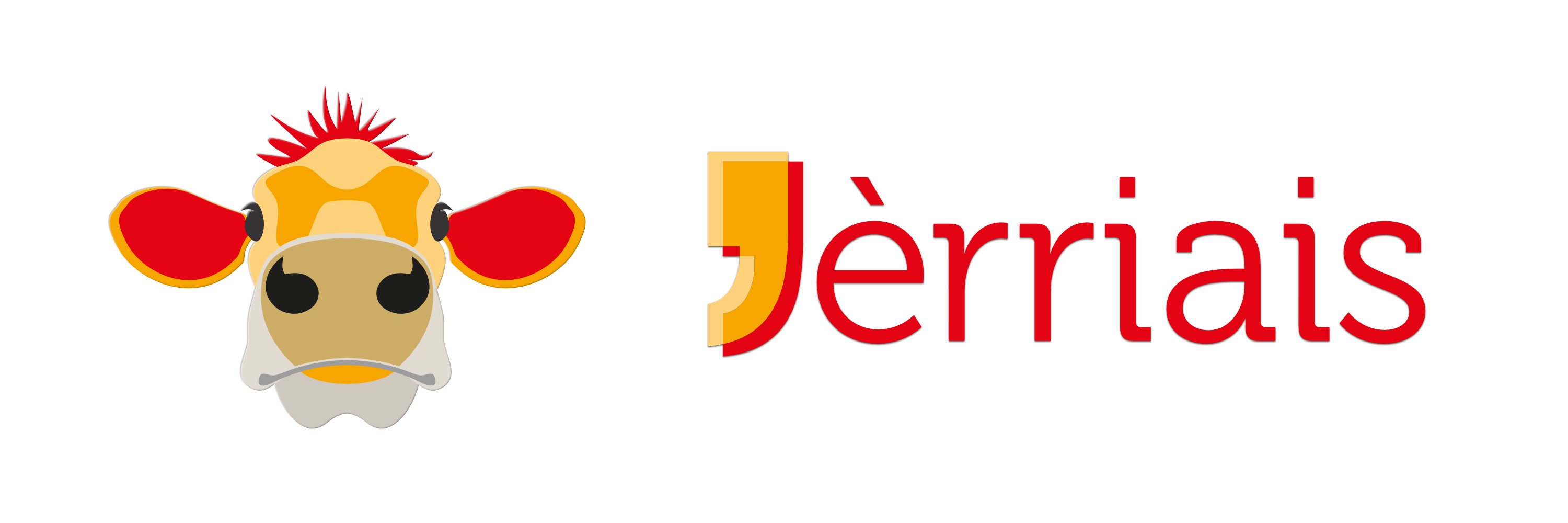 lé pamplemousse (or lé pampl’yemousse)
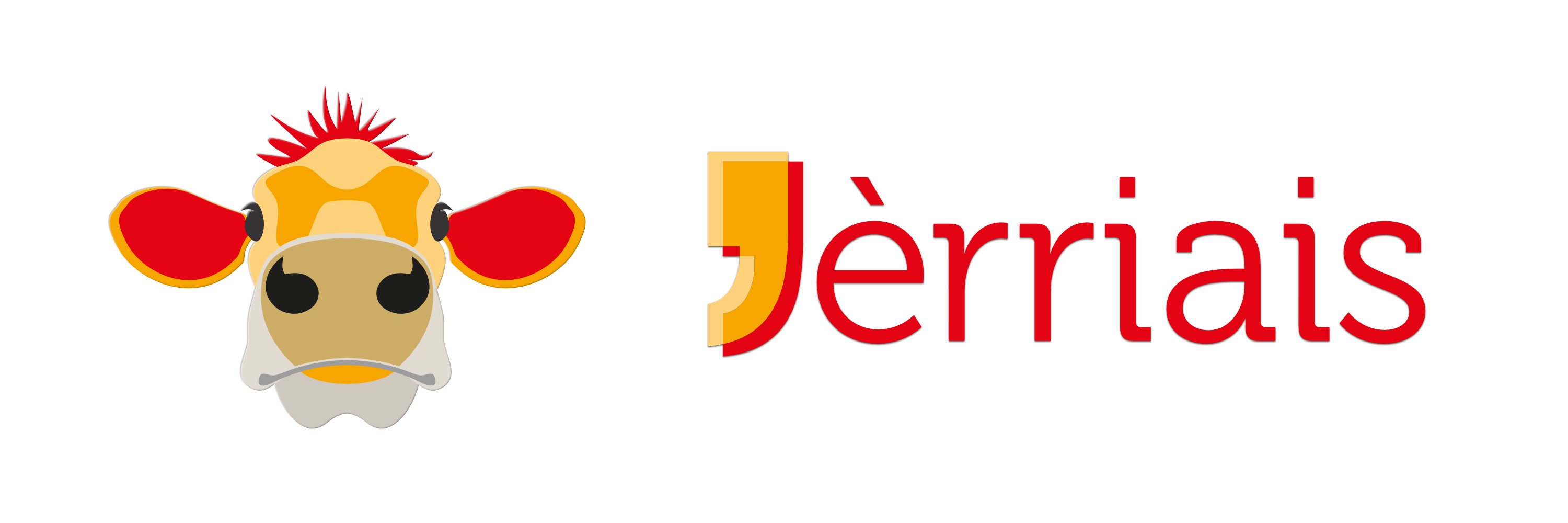 la pêche/ les pêches
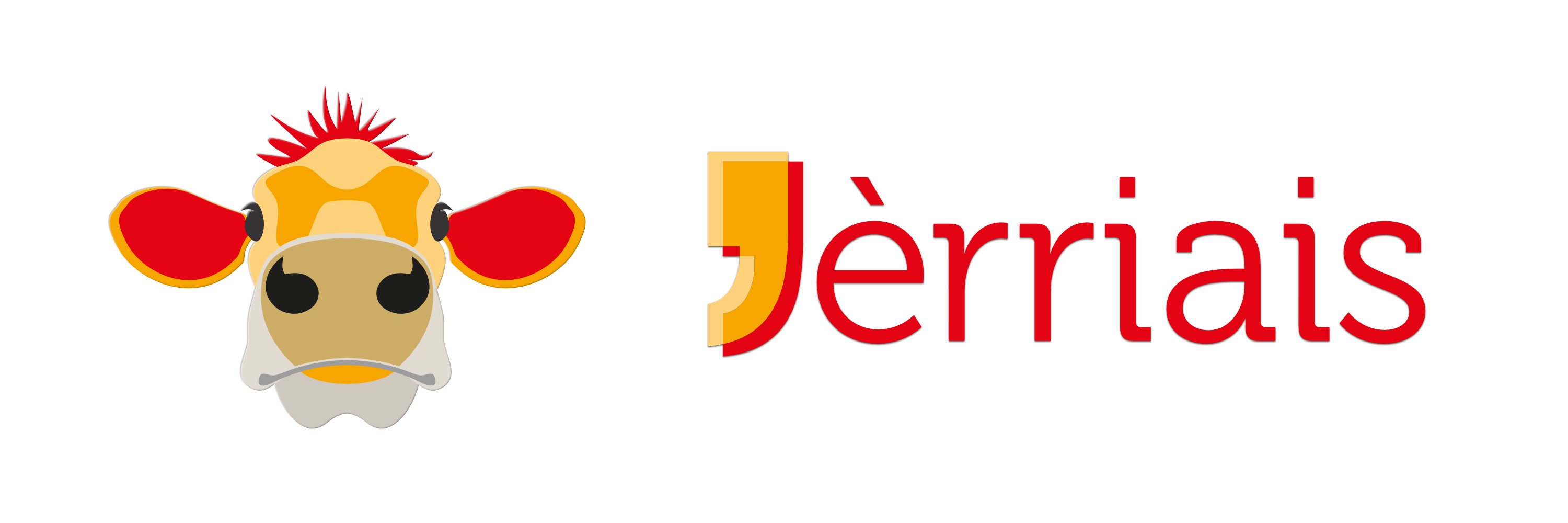 l’apricot/ l’s apricots
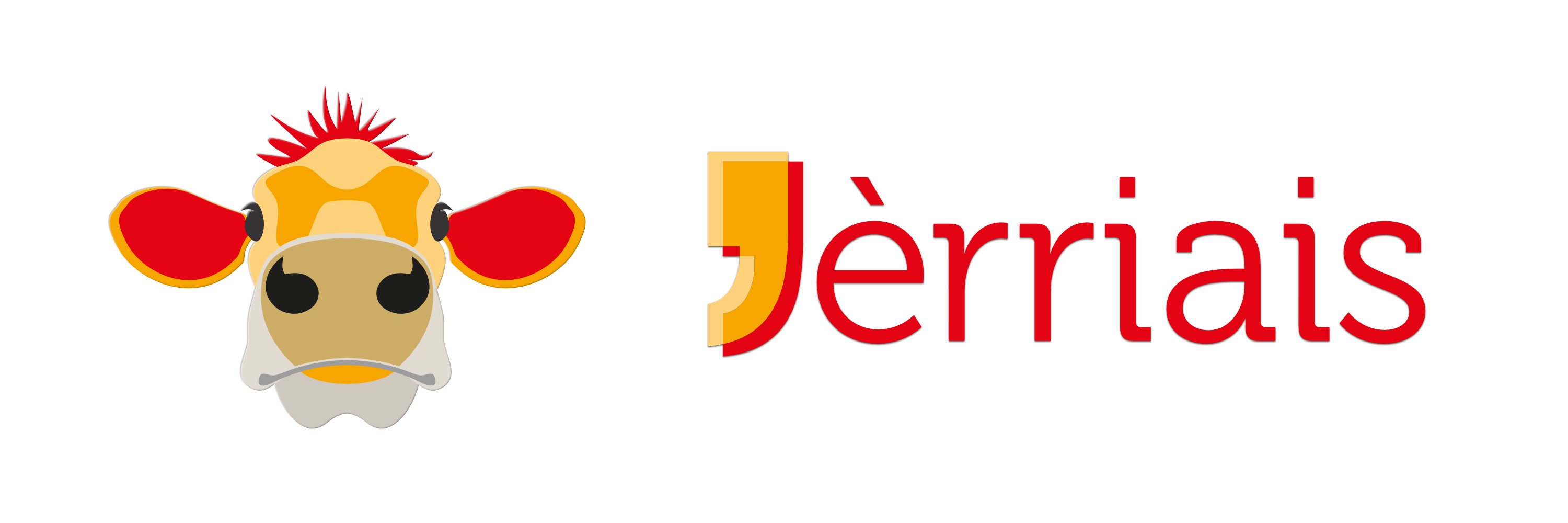 la pomme / les pommes
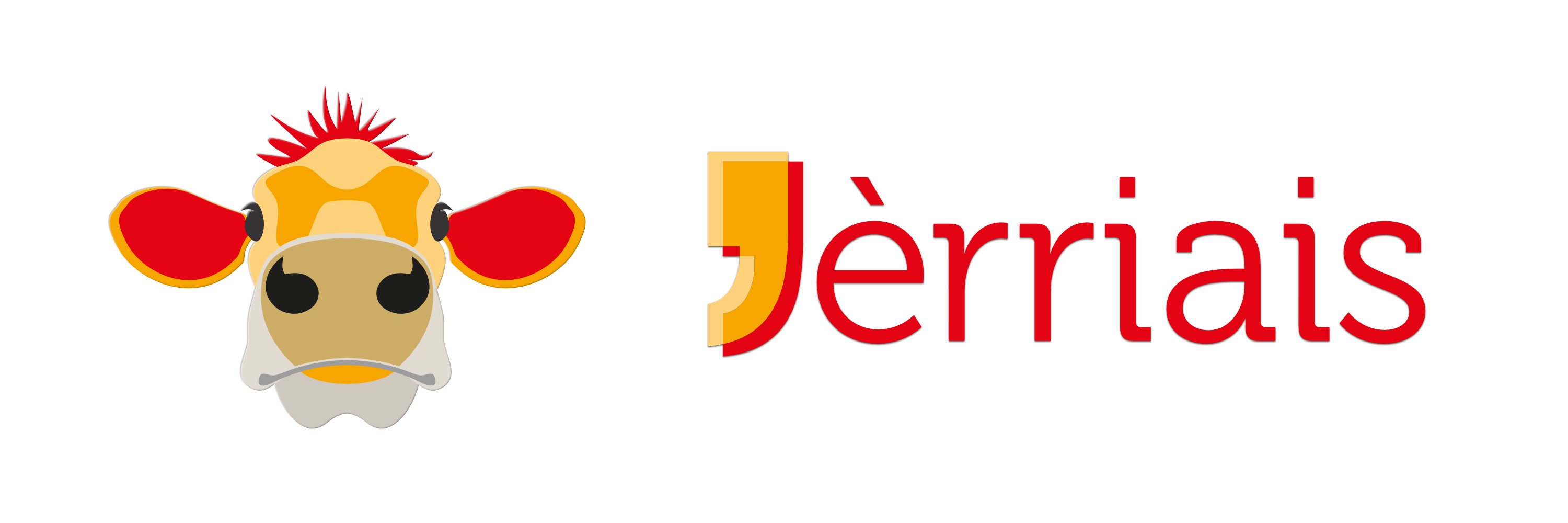 la paithe/ les paithes
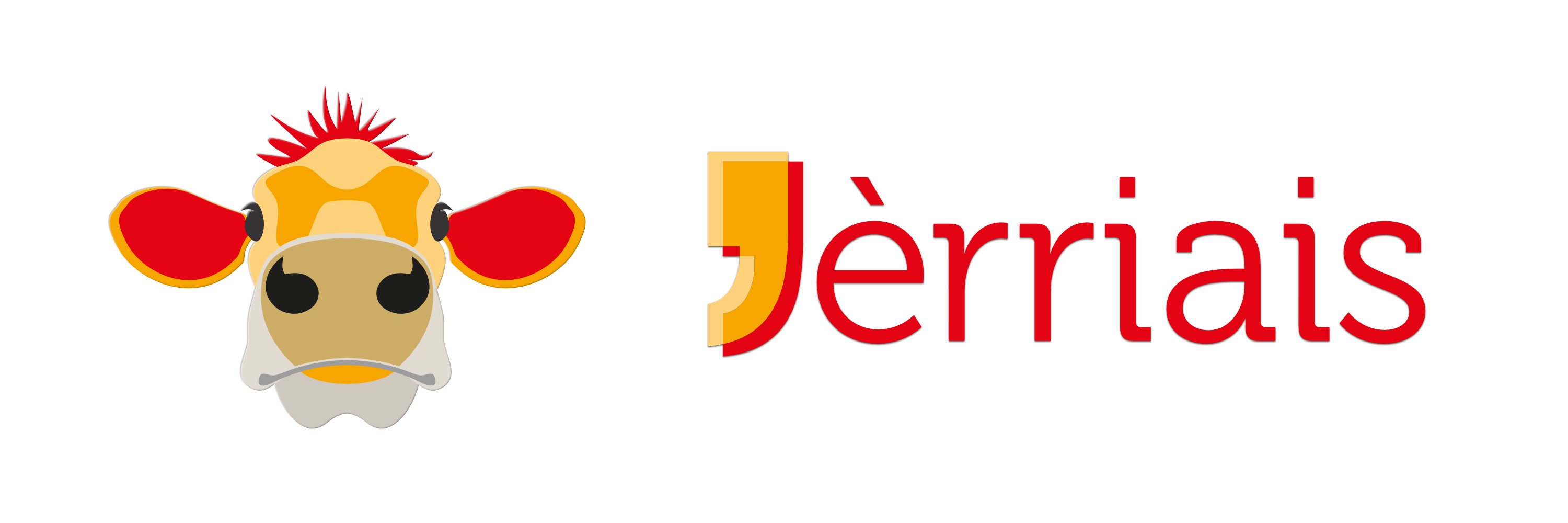 la mangue/ les mangues
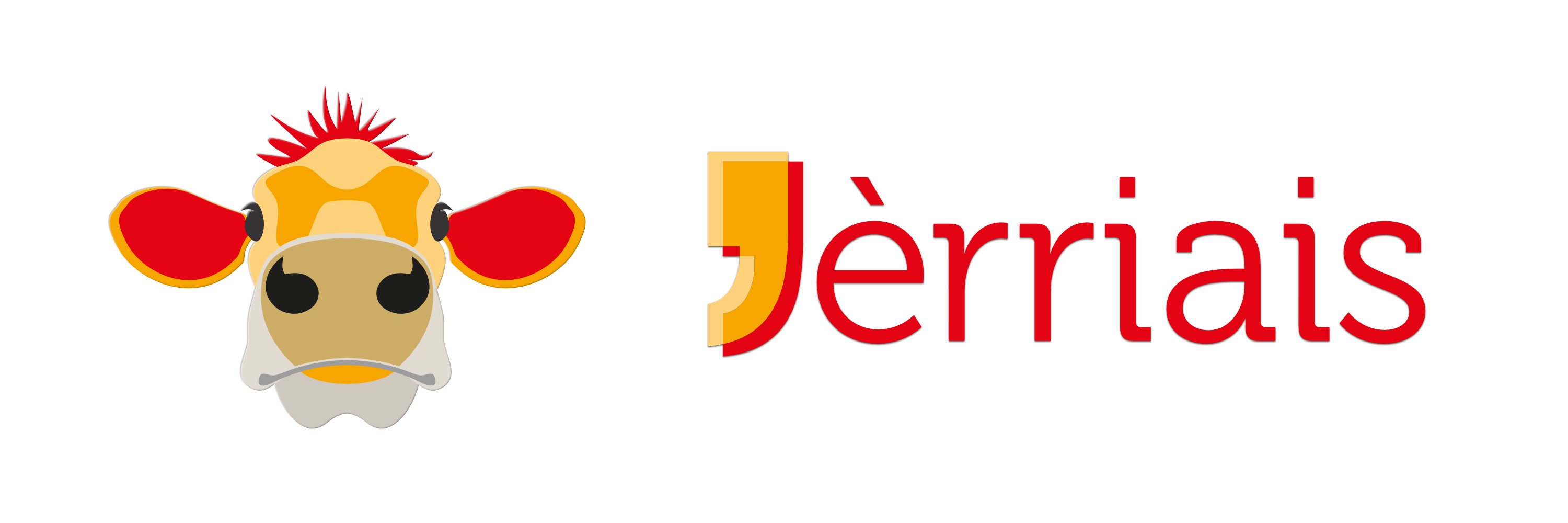 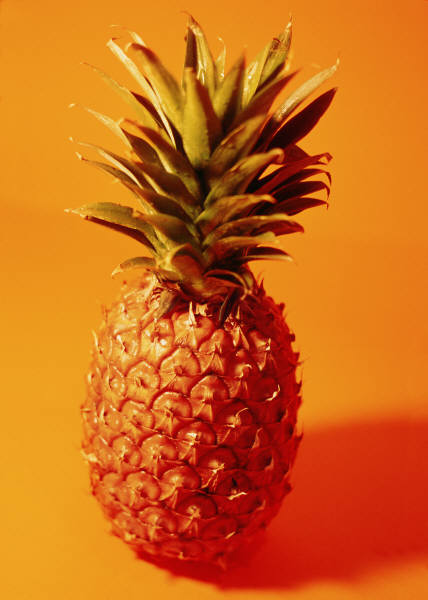 l’ananas/ l’s ananas
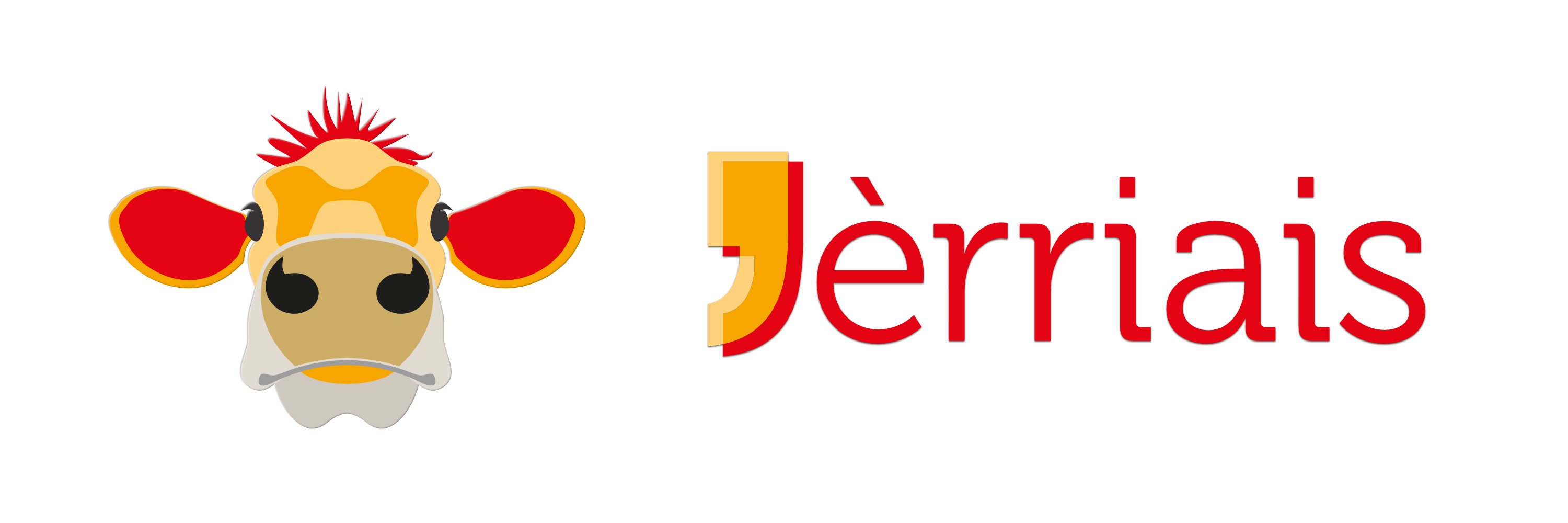 la cocannette / les cocannettes
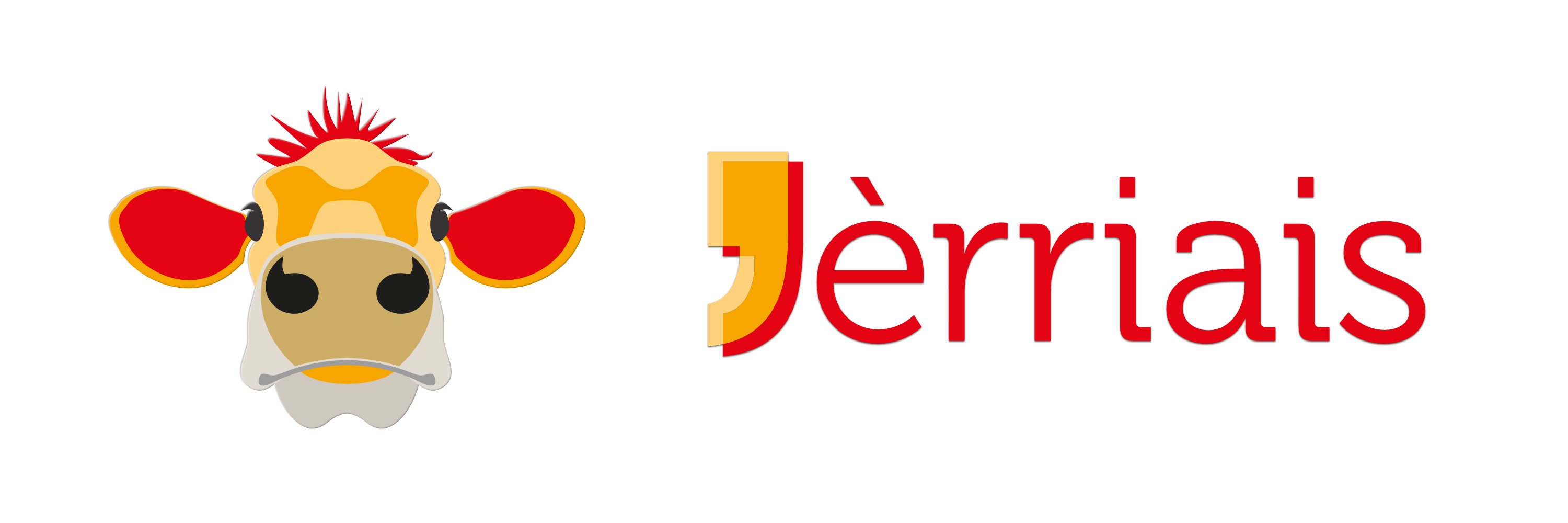 lé vèrjus
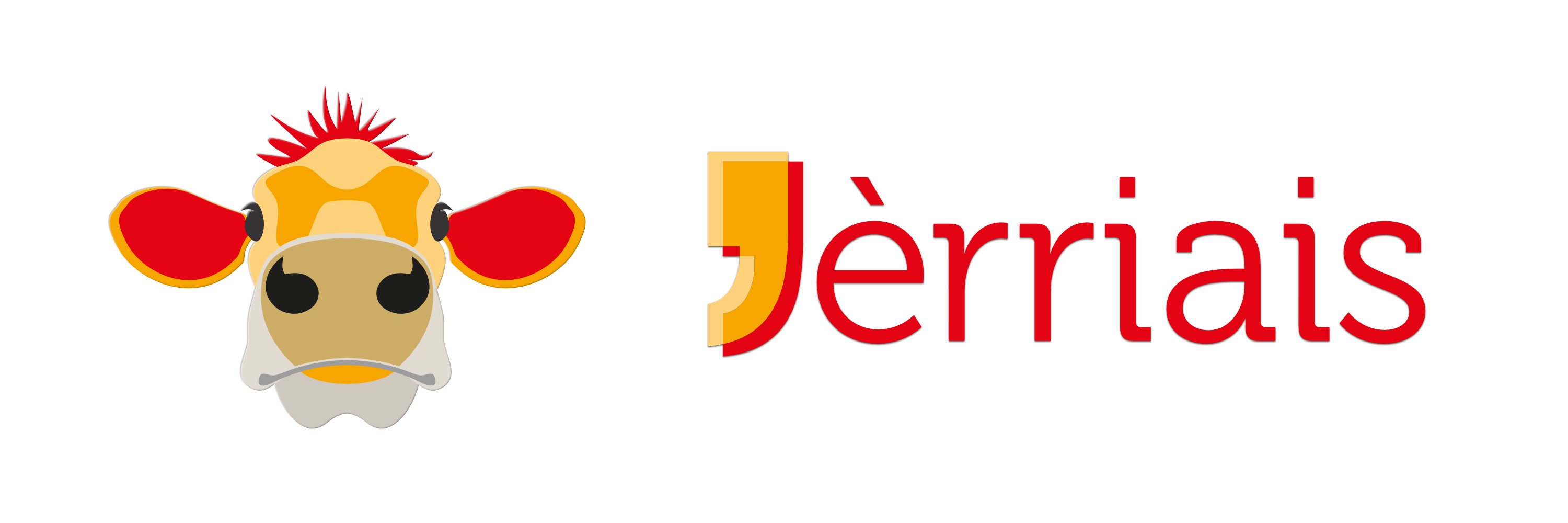 la banane/ les bananes
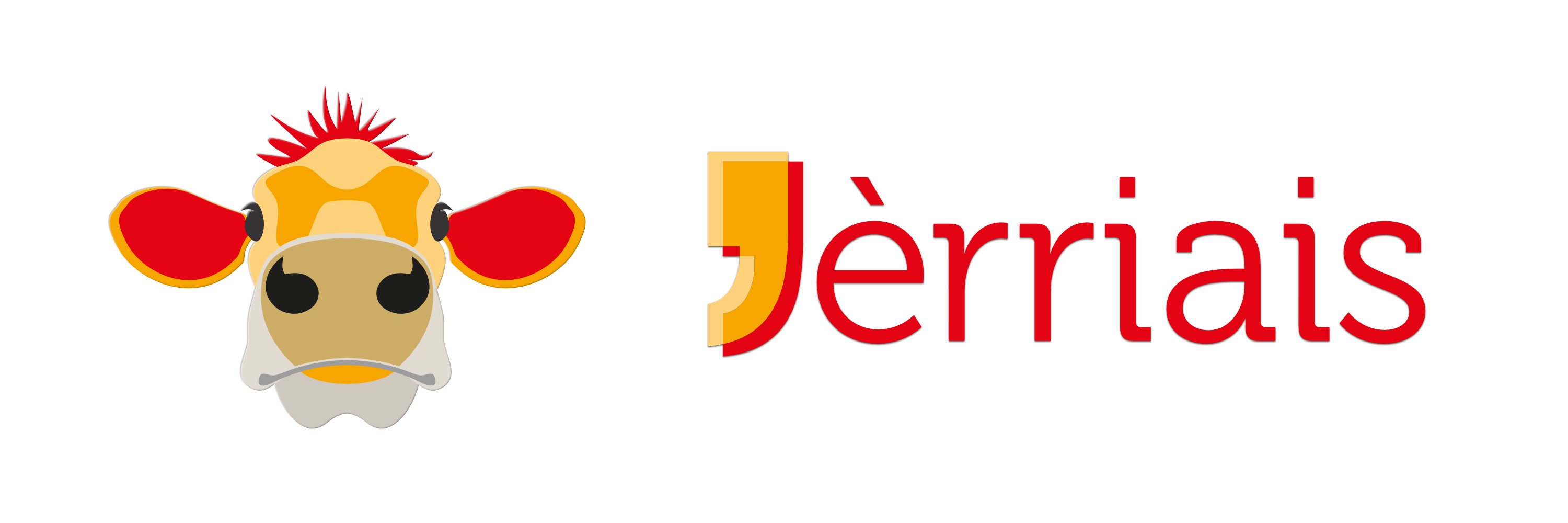 l’orange/ l’s oranges
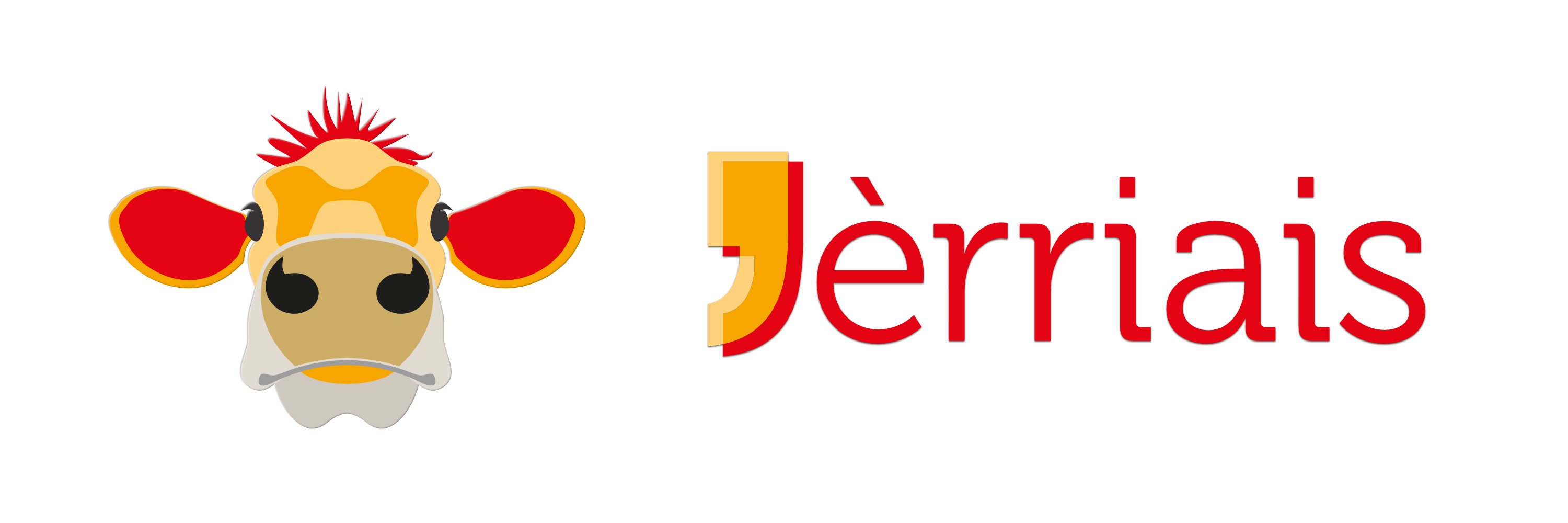 lé limon/ les limons
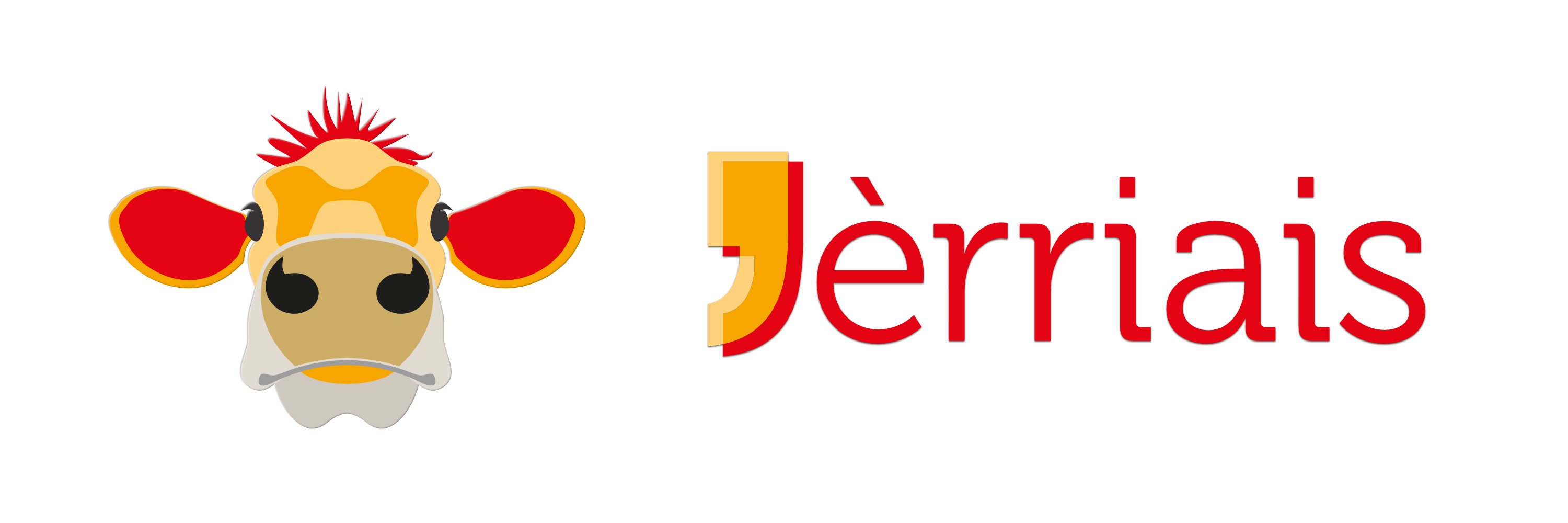 la preune/ les preunes
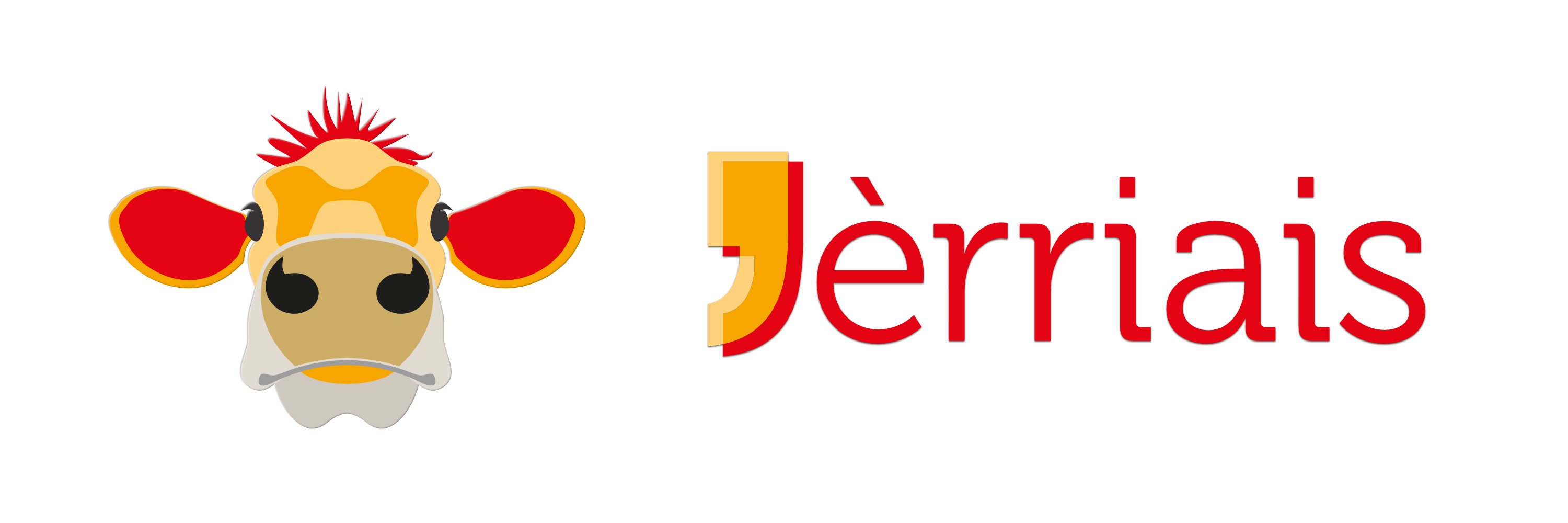 lé m’lon/ les m’lons
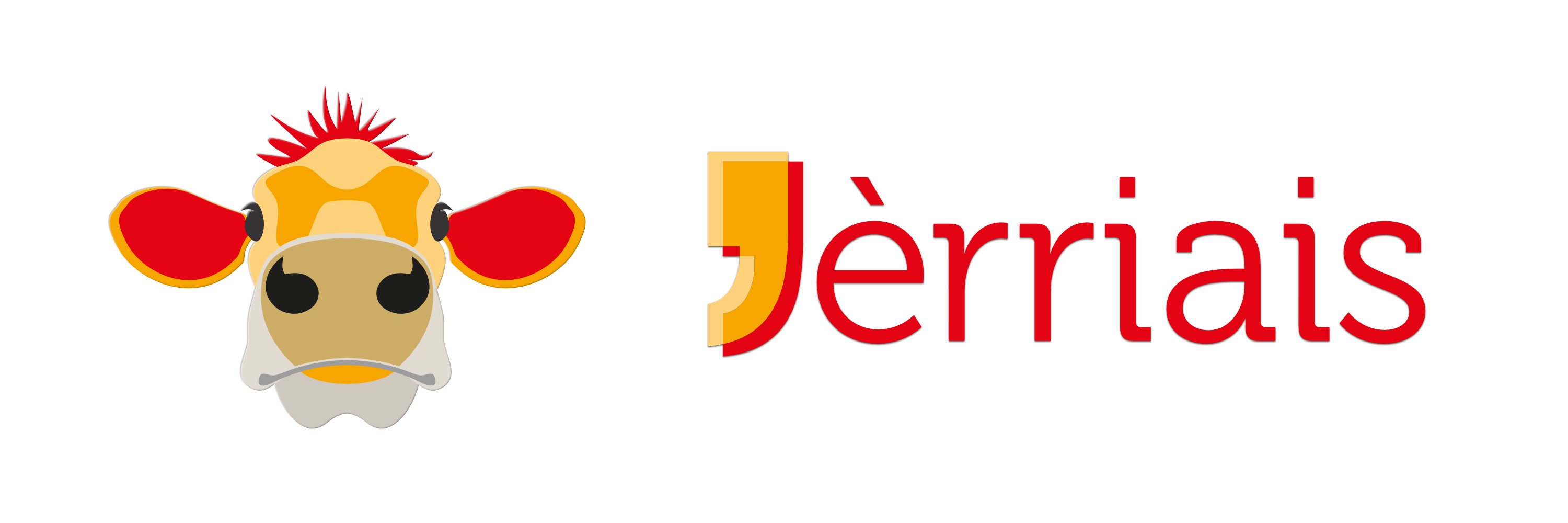 la tonmate/ les tonmates
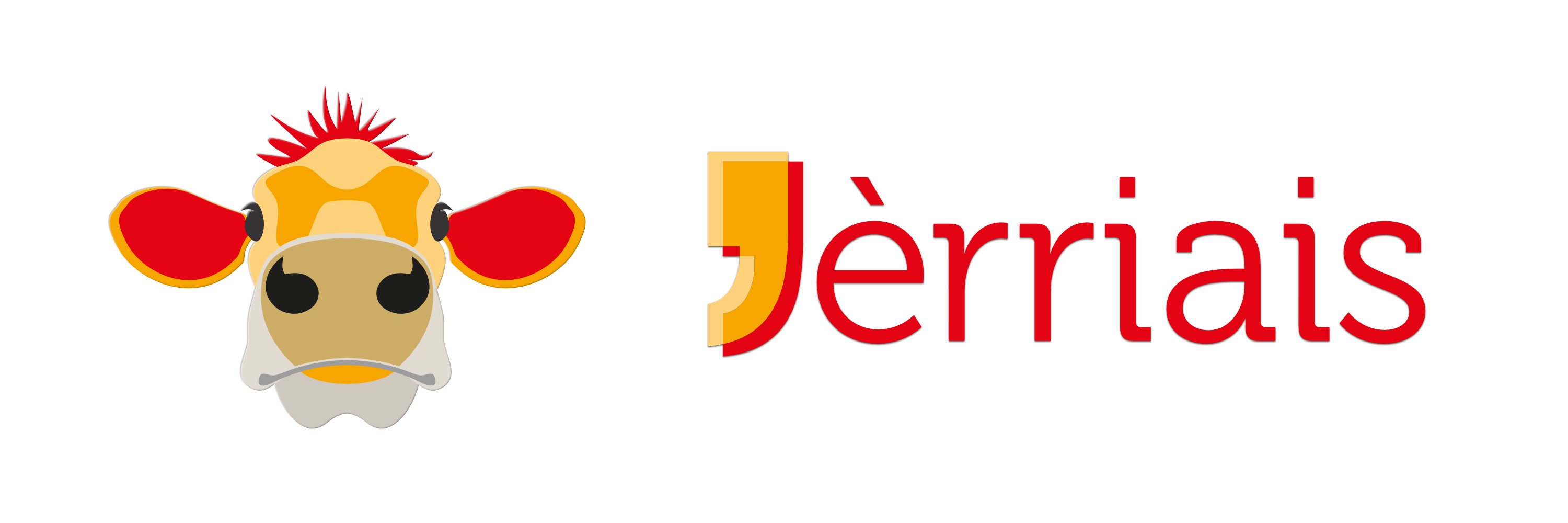 La codrette/ les codrettes
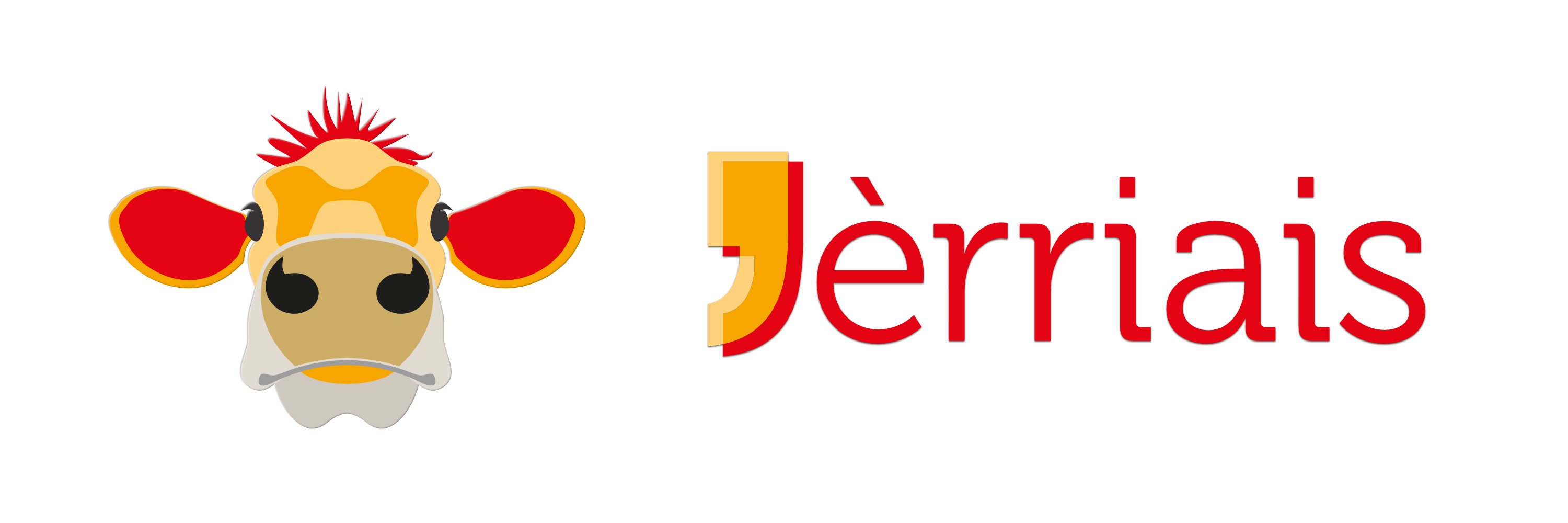 la nouaix/ les nouaix
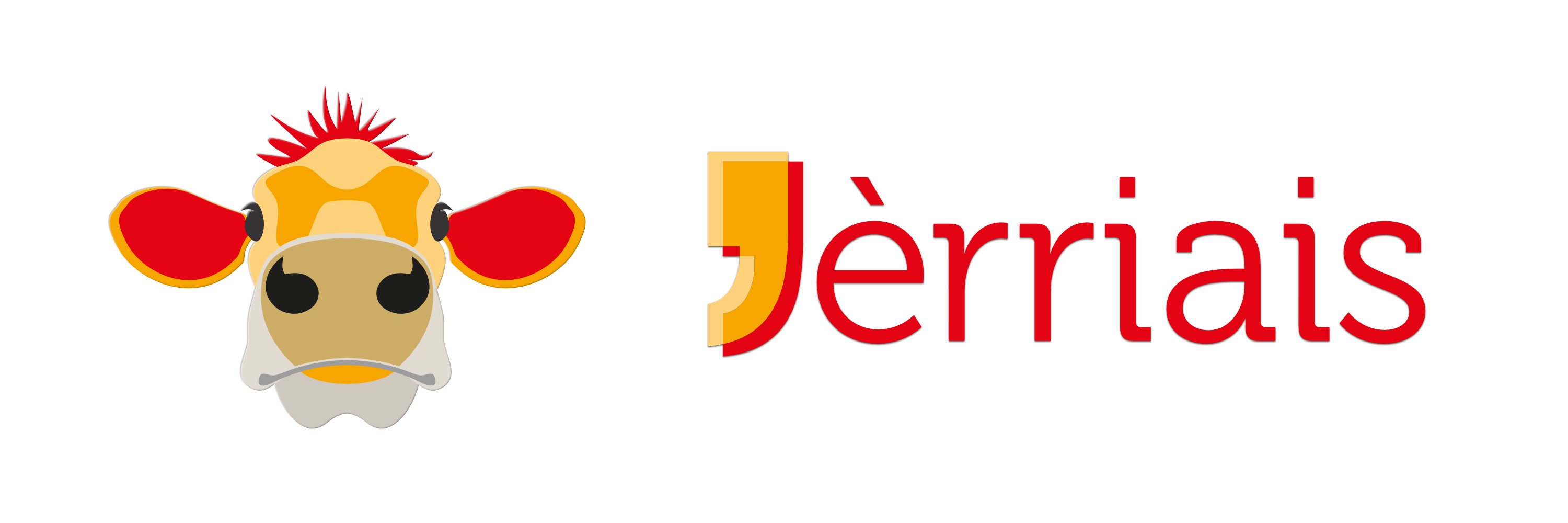 les lédgeunmes (vegetables)
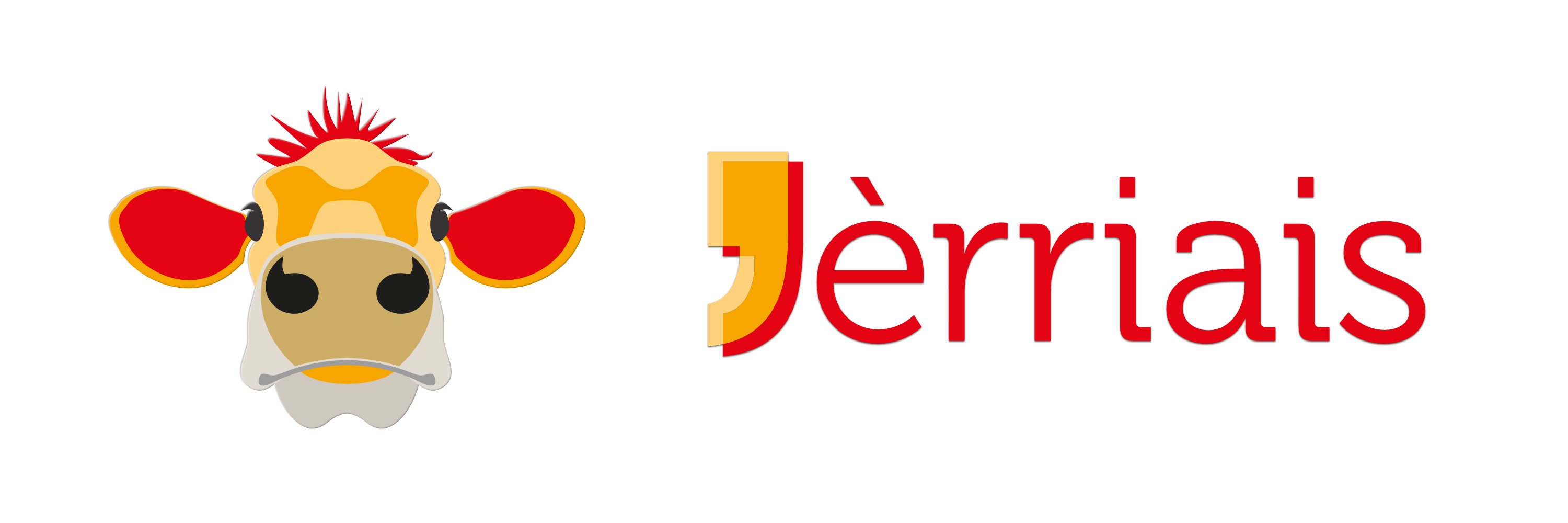 la patate/ les patates
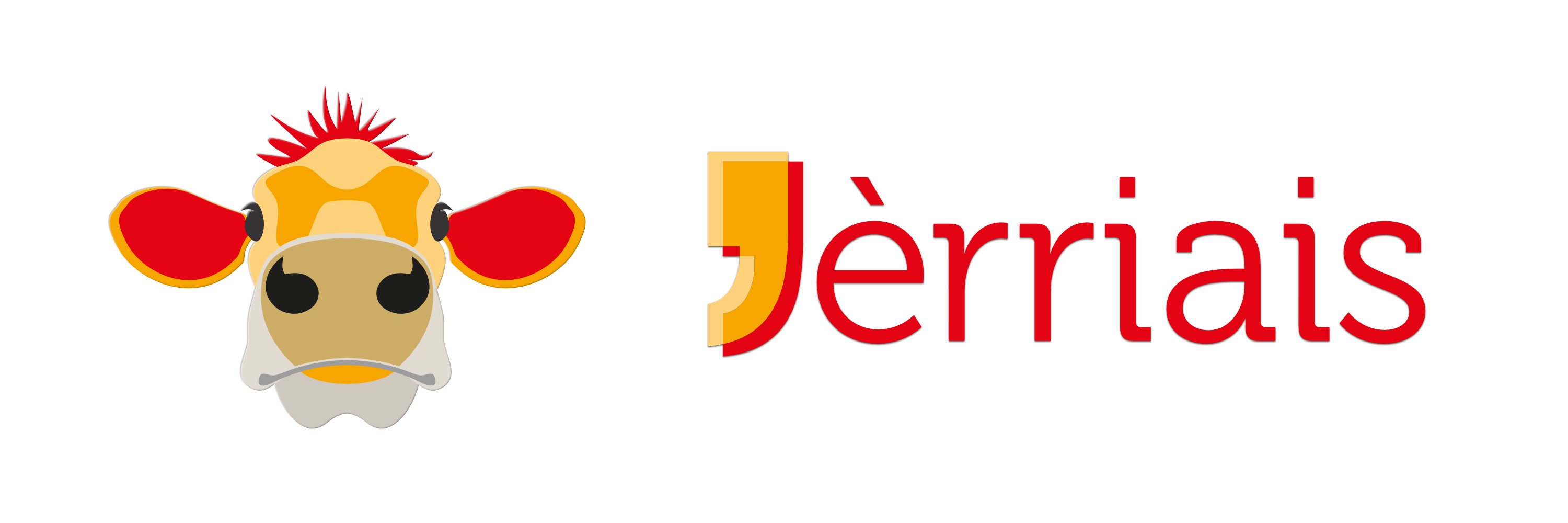 les pais d’mai
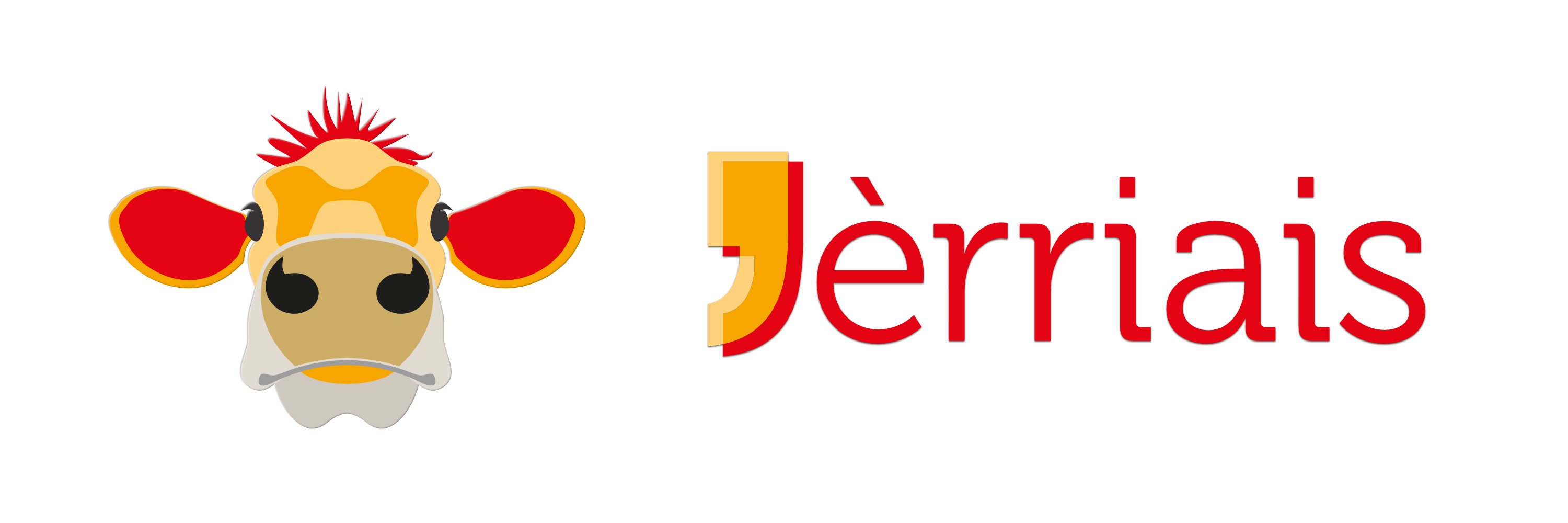 lé pouothé
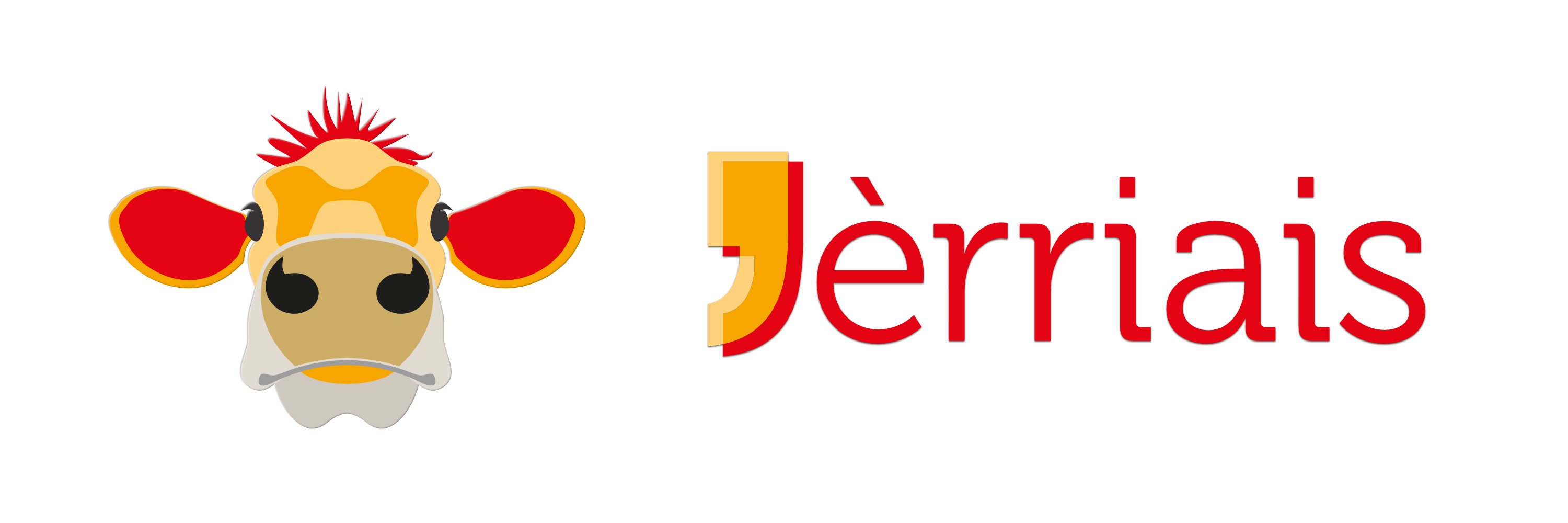 la cârotte/ les cârottes
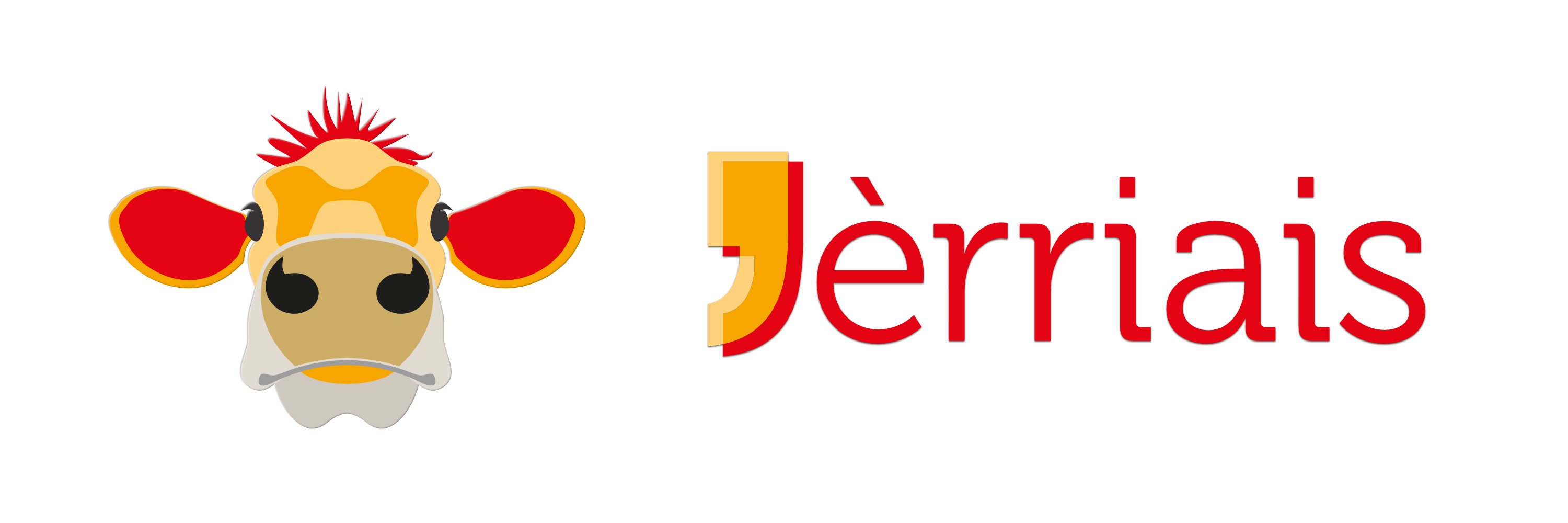 les pais ronds
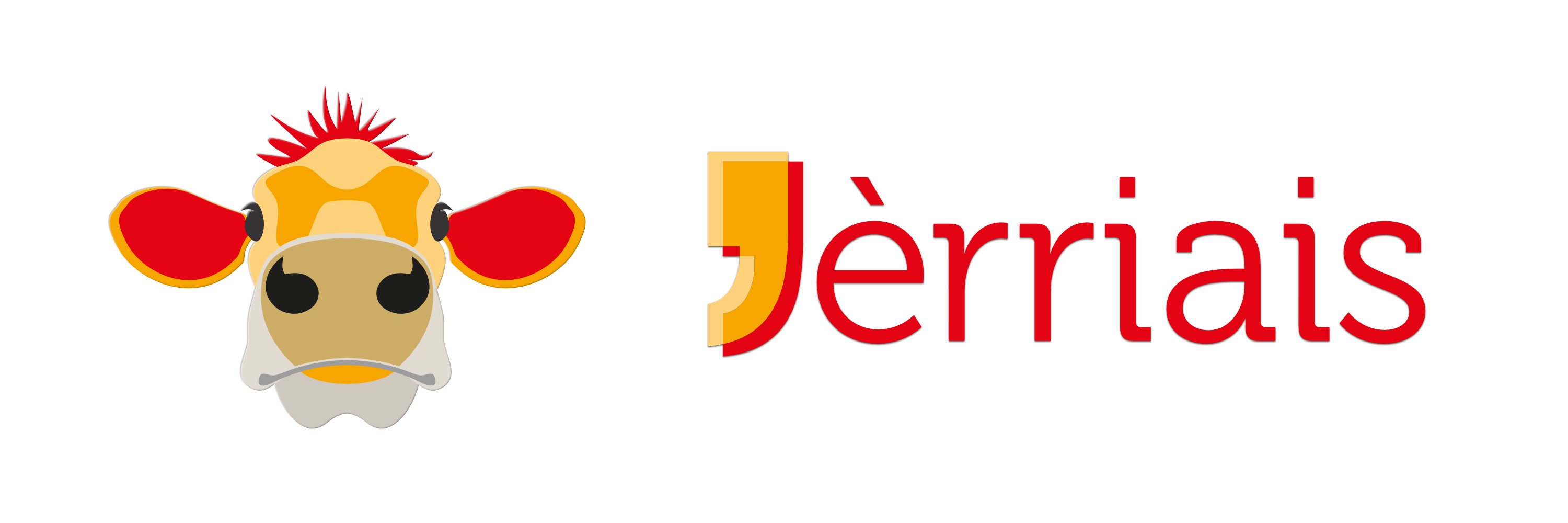 la caboche
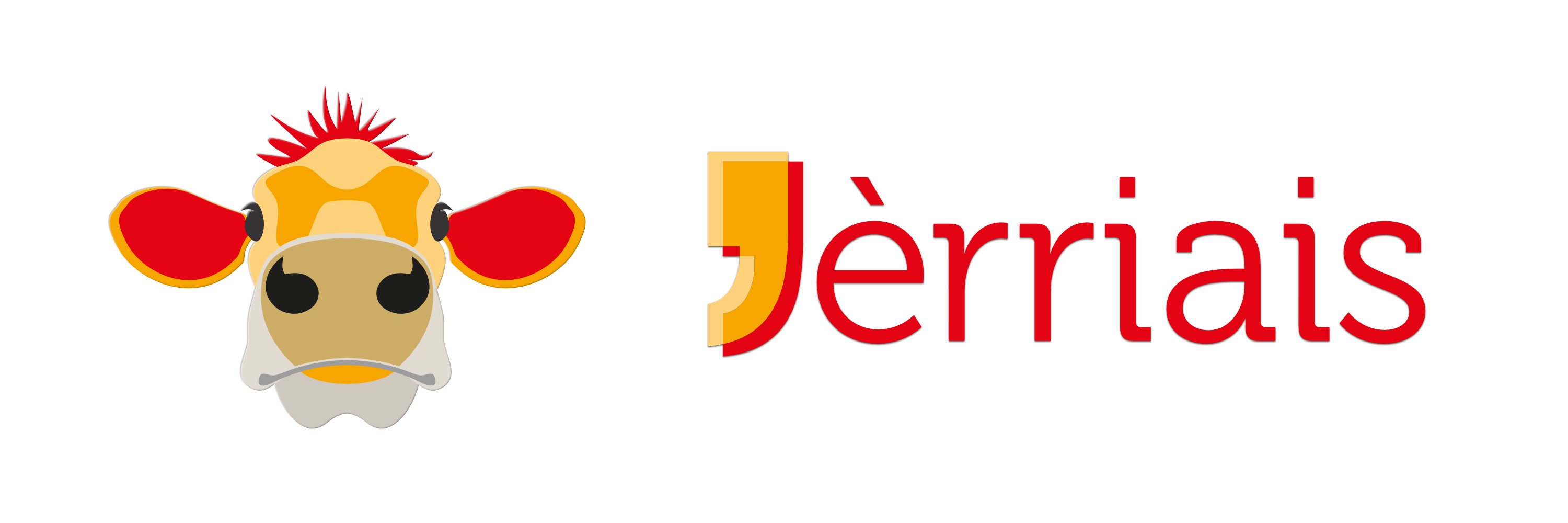 lé chou-flieur
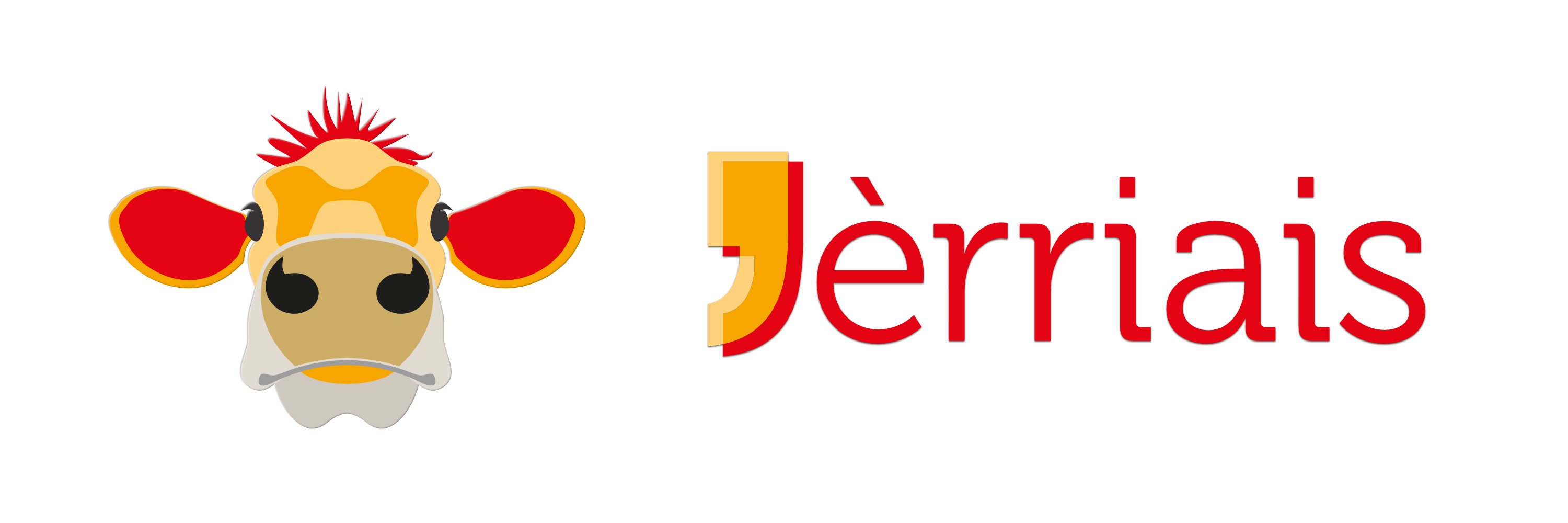 lé brécolîn
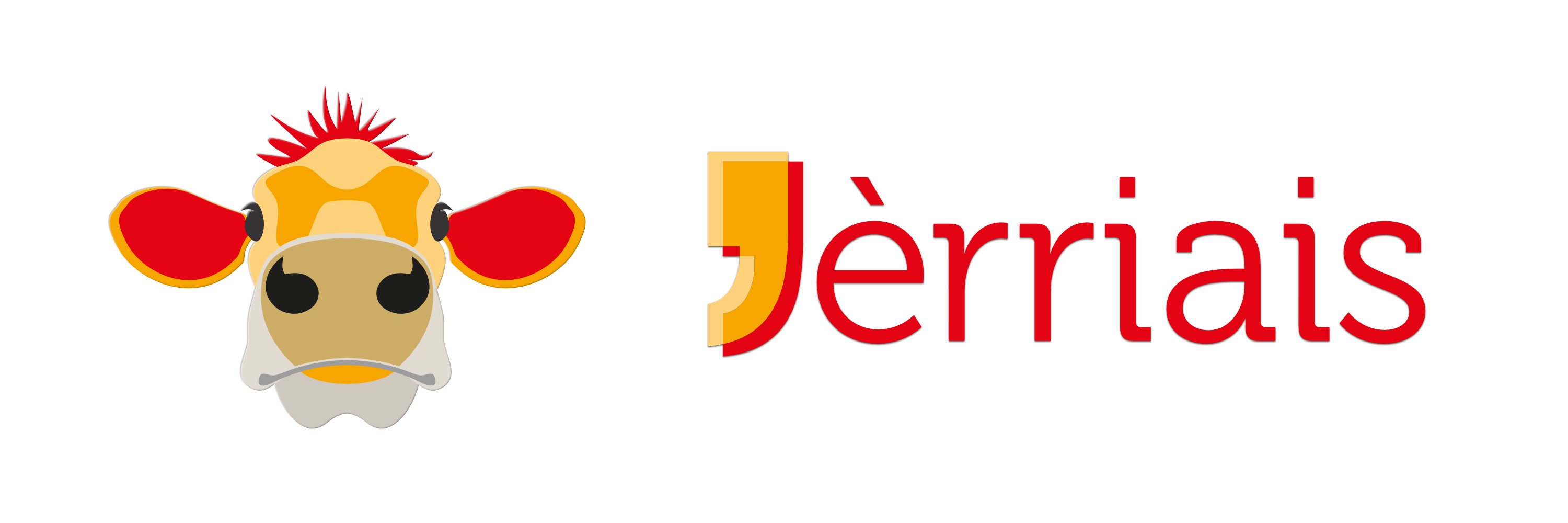 l’ouongnon/ les ouongnons
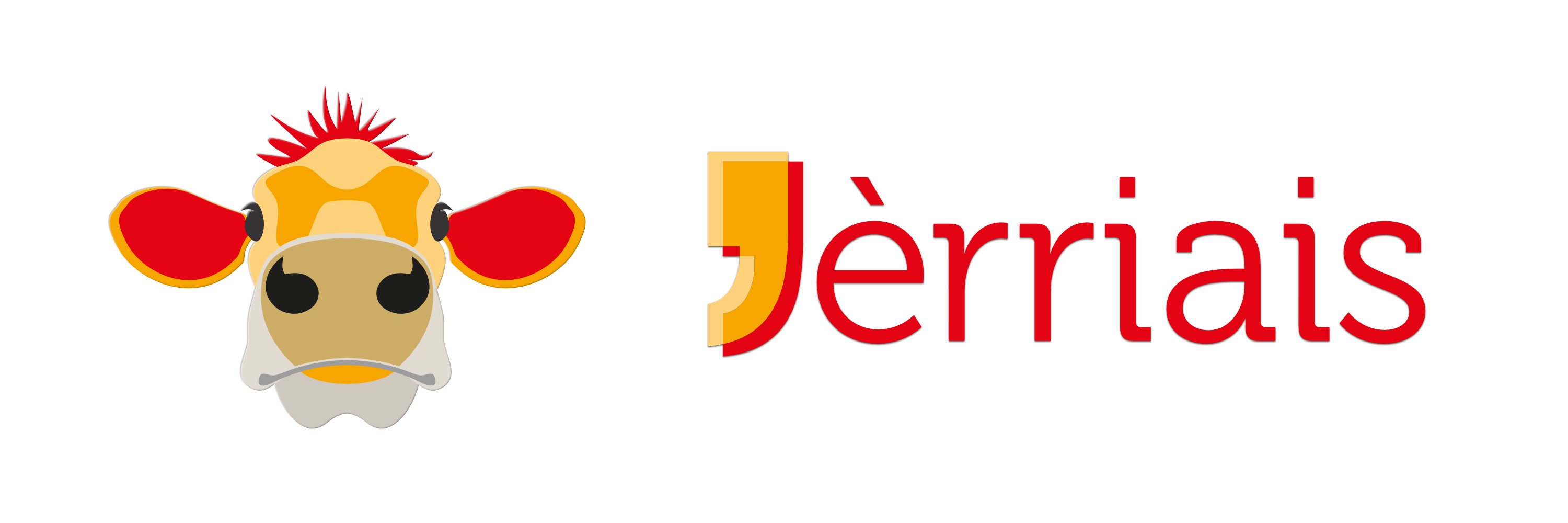 l’ail
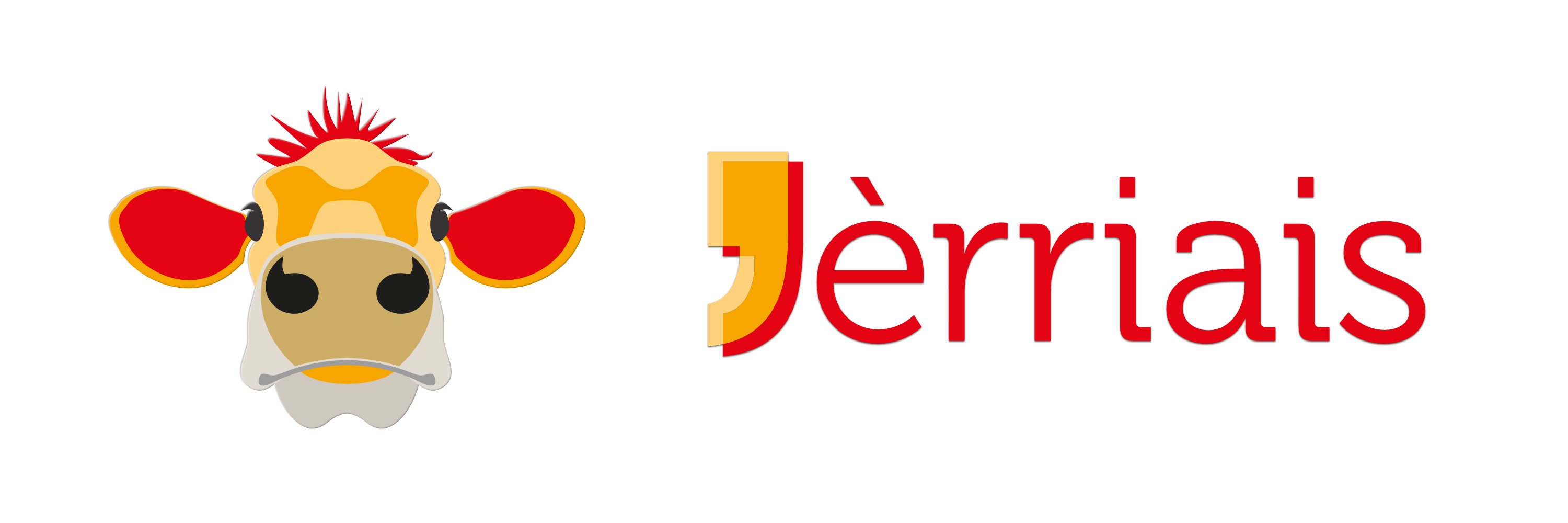 lé champîngnon/ les champîngnons
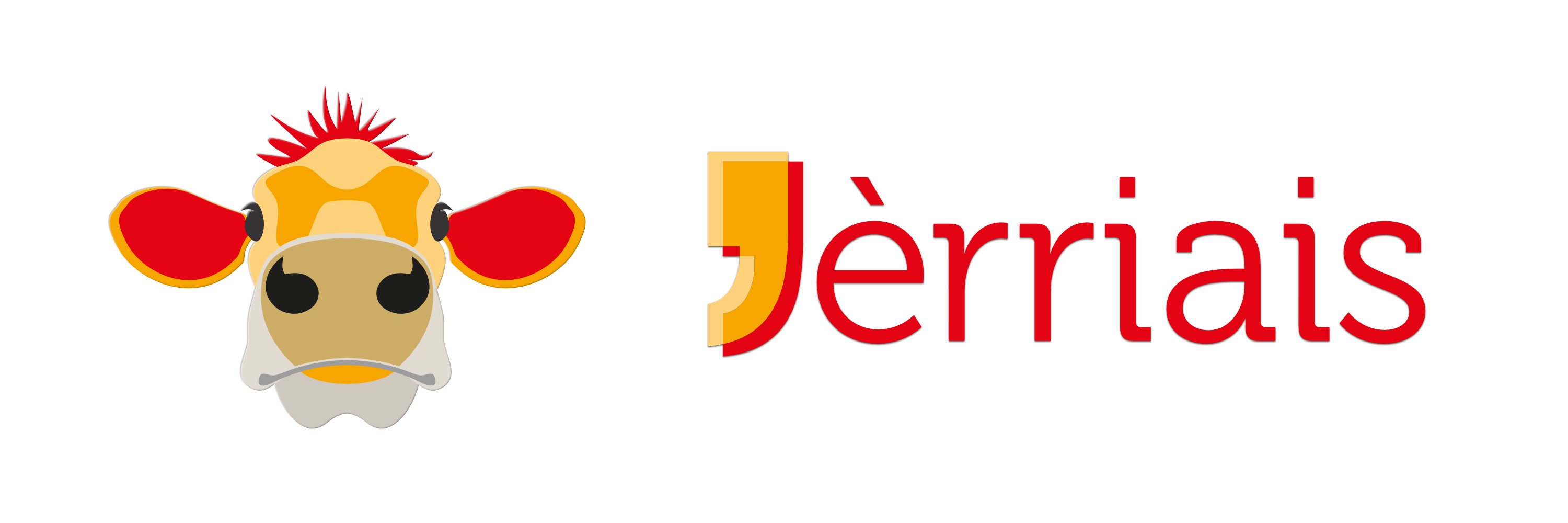 la cocombre / les cocombres
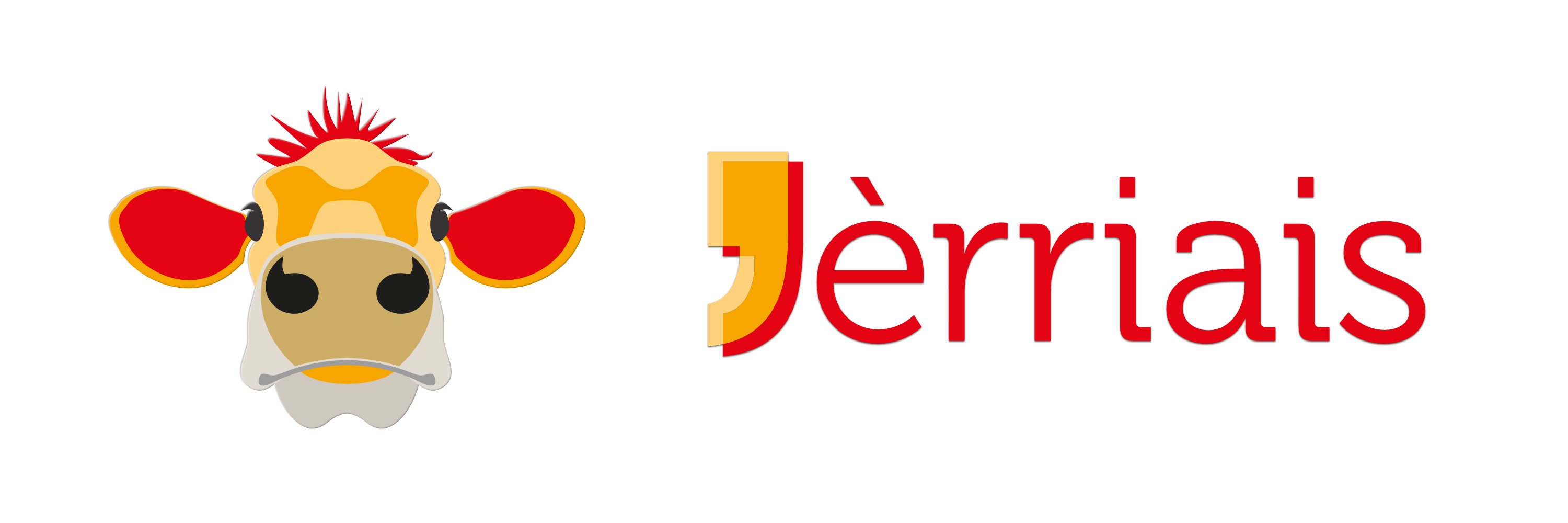 la bette/ les bettes
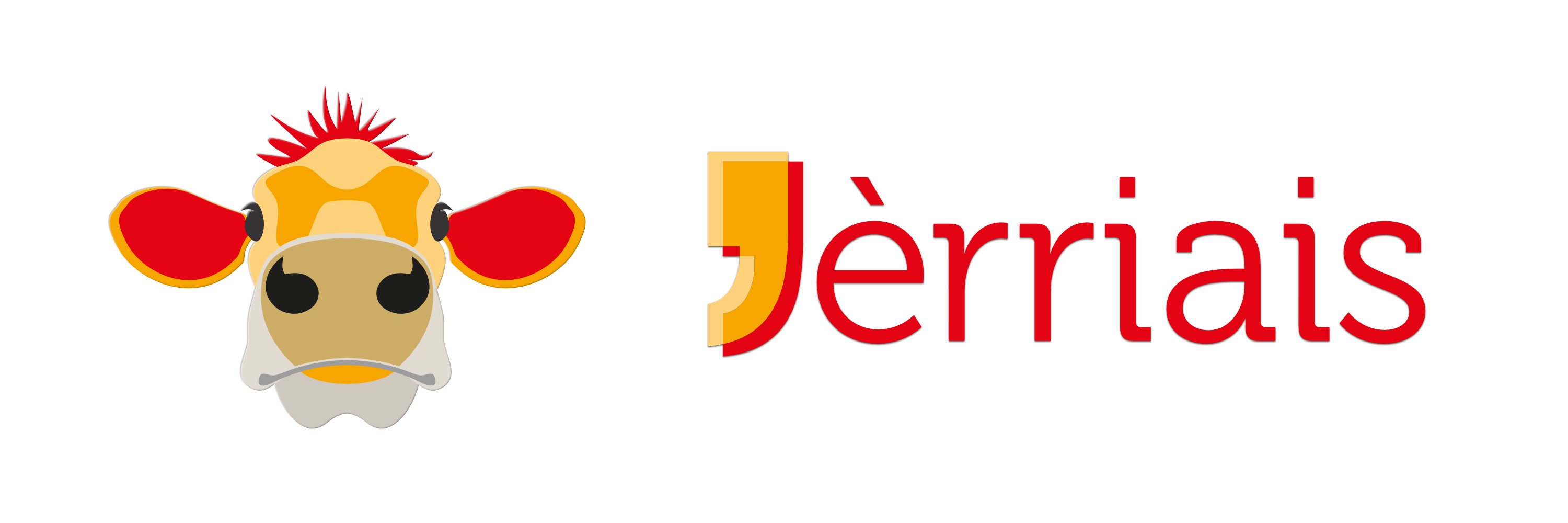 lé pînment/ les pînments
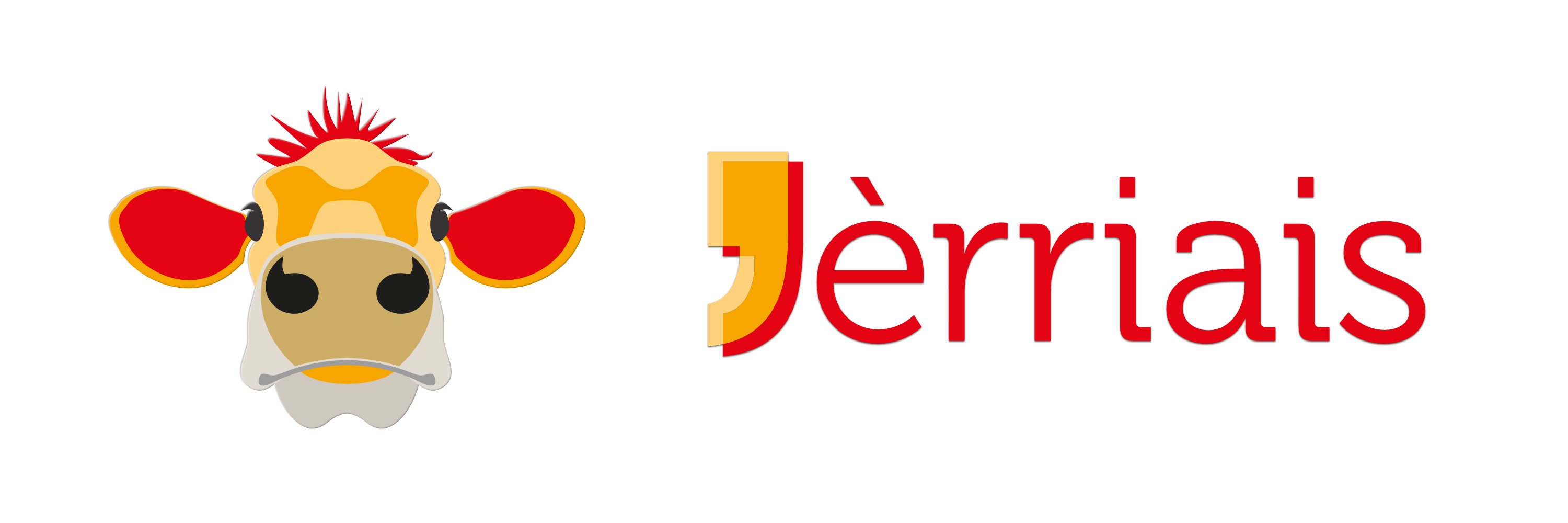 1. D’vine les mots et tradui.
a. La coc_ _ _ _ _  = cucumber
b. L’a_ _ = 
c. Lé cham_ _ _ gn_ _ = 
d. Lé tch_ _ _  = 
e. La n_ _ _ _ x = 
f. L’ap_ _ cot = 
g. Le pa_ _ _ emous_ _ = 
h. Lé m’l_ _  =
2. Chèrche l’êtrangi. [odd one out]
apricot – pomme – pêche – caboche = 
tonmate – limon – laitue – salade =
orange – pamplemousse – limon – nouaix =
frâse – ouognon – ail – pînment =
ail - pamplemousse – limon – tchoeu = 
paithe – pomme – betterave – apricot =
Lot’tie
Dessîne chîn frits et lédgeumes. Êcoute et di “lot’tie” quand tu’ as crouaîsi les 5 dessîns sus ta fielle.